Introduksjon
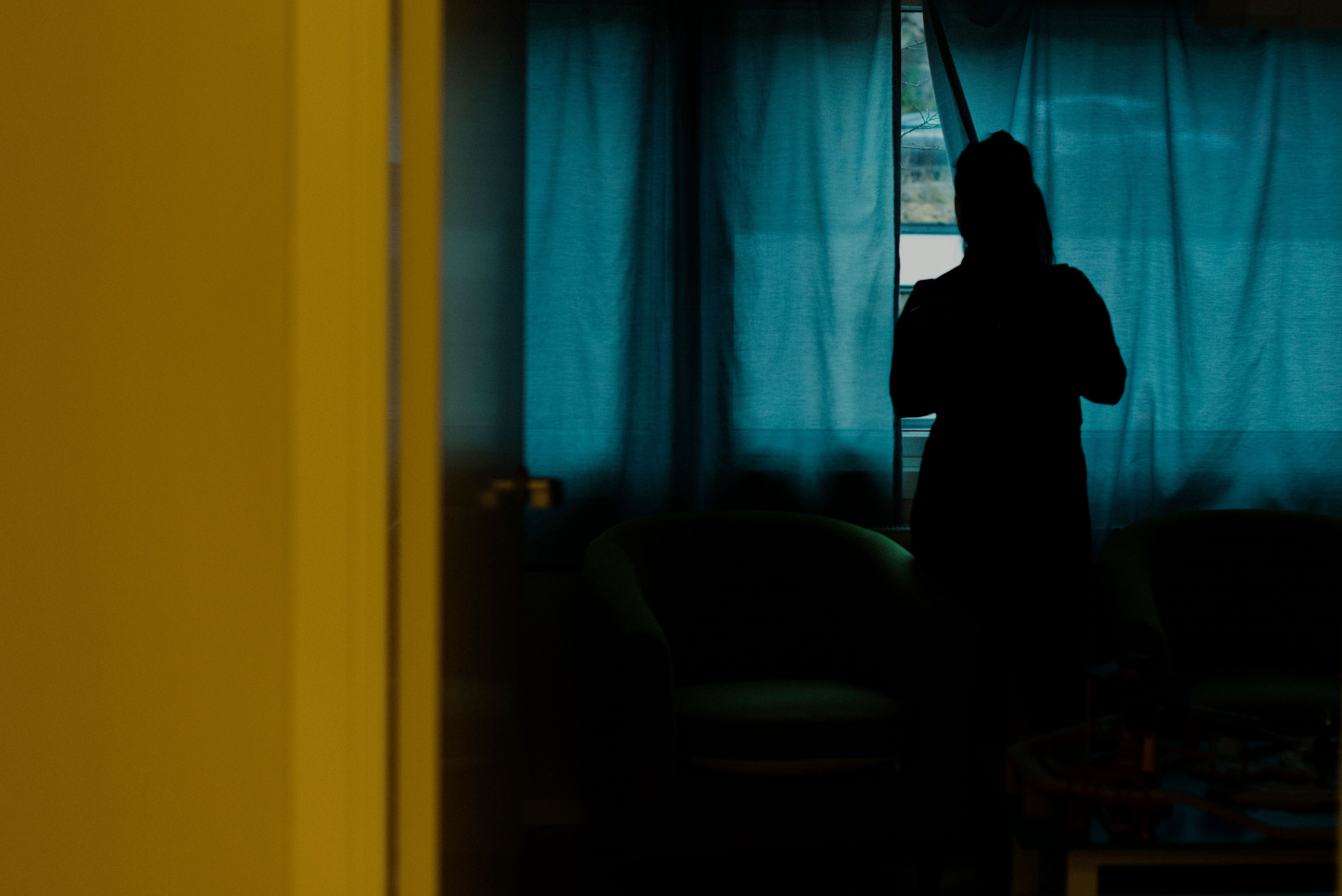 ROSA

- den nasjonale 
hjelpetelefonen mot menneskehandel
Kristin Næss Stub,
rådgiver i ROSA
22 33 11 60 
www.rosa-help.no
Mandat
Koordinere bistand til ofre for menneskehandel

Drive den nasjonale hjelpetelefonen mot menneskehandel

Dele kompetanse og drive påvirkningsarbeid
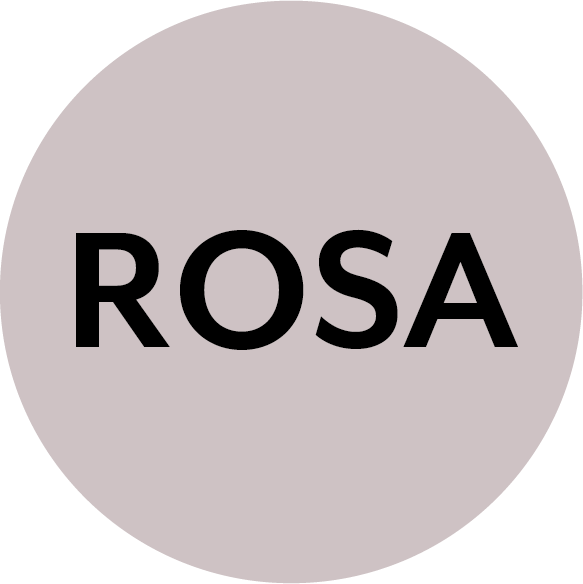 Den nasjonale hjelpetelefonen mot menneskehandel
Lavterskel døgnåpen telefonlinje, alle kan ringe, offentlige etater, helsevesen, organisasjoner og privatpersoner. 
Tilbyr veiledning, avklaring av rettigheter, akutt bistand og trygt oppholdssted, samt henvisning til andre relevante aktører.
Bredt kontaktnettverk 
Oslo krisesenter betjener telefonen utenom kontortid.
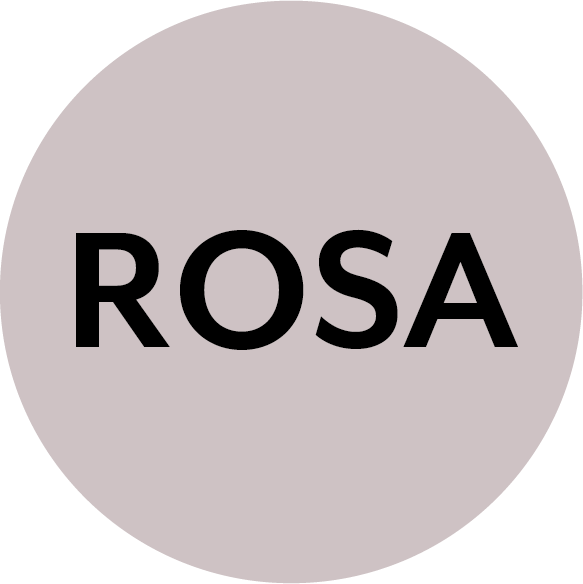 Hva gjør vi?
Koordinere hjelp og assistanse, og sikre trygge oppholdssteder for ofre for menneskehandel 

Assistere NAV, politiet, UDI, advokater og øvrig hjelpeapparat

Veilede ansatte på krisesentrene og øvrig hjelpeapparat i konkrete saker

Informasjonsarbeid og politisk påvirkningsarbeid
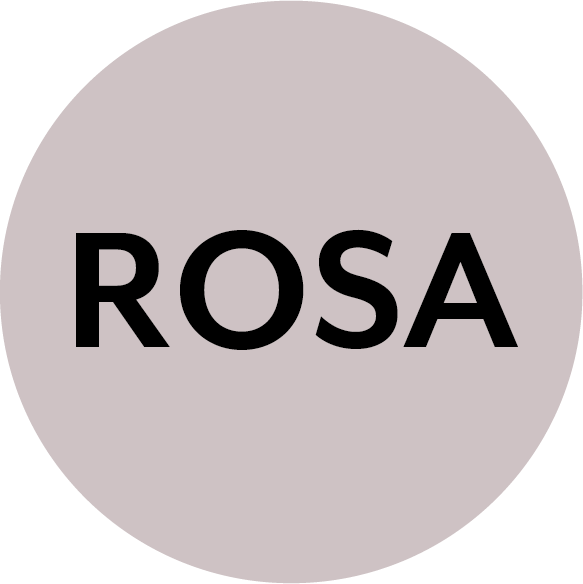 Hva er menneskehandel?
Menneskehandel innebærer at noen gjennom bruk av vold, trusler eller misbruk av sårbar situasjon blir tvunget, utnyttet eller forledet til ulike former for arbeid/tjenester for eksempel tigging, prostitusjon, andre seksuelle formål, krigstjeneste eller organhøsting.

Ulike grader eller gråsoner 
Helsepersonell skal ikke være eksperter på dette! 
Komplekse juridiske vurderinger
Nettressurs: menneskertilsalgs.no
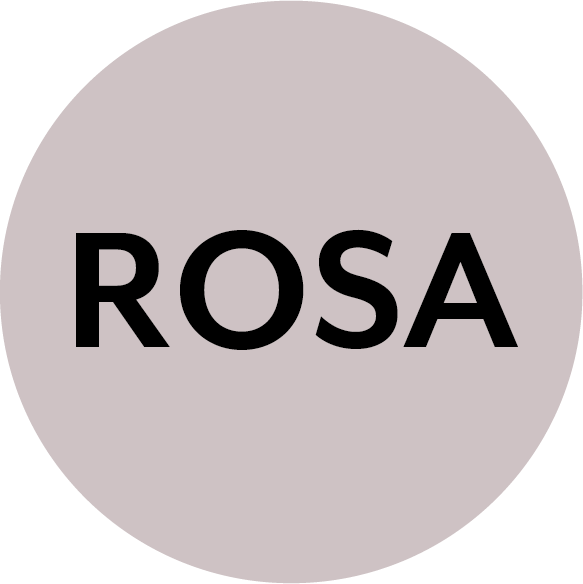 Hva ser ROSA i de sakene vi møter?
Fattigdom
Krig/forfølgelse
Omsorgssvikt 
Overgrep
Mangel på omsorgspersoner
Fysisk/psykisk funksjonshemning
Store forsørgelsesansvar
Psykiske helseutfordringer

Sårbarhet
Mangel på alternativer
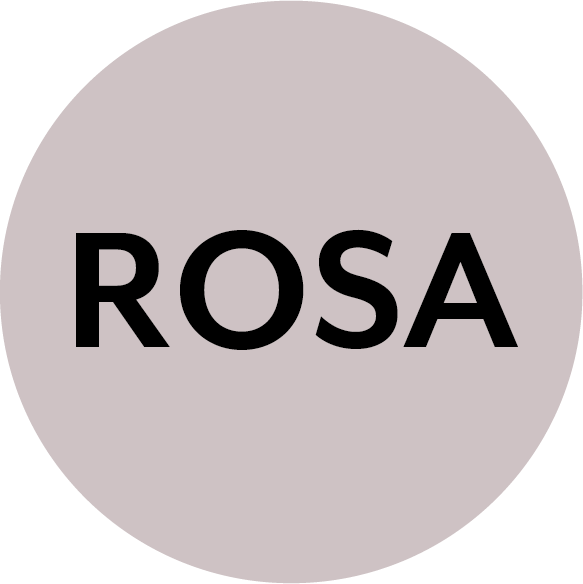 Hvorfor oppsøker ikke utsatte hjelp?
Frykt 
Skam og skyldfølelse
Mistillit
Økonomiske forpliktelser
Avhengighetsforhold 
Ingen opplevelse av å være "offer"
Caseoppgave
"Magefølelse"
Helsepersonell kan komme tett på 
Blandingsutnyttelse eller kombinasjoner 
Kvalifisert tolk og kultursensitivitet
Tenk gjennom: Hvem tror de jeg representerer og hva er min agenda?
Skjermet samtale 
Vit hvor du skal henvende deg
Del observasjoner/ hendelser
Drøft med hjelpeinstanser / du kan anonymisere
Tilby å bistå i å ta kontakt med hjelpeinstanser
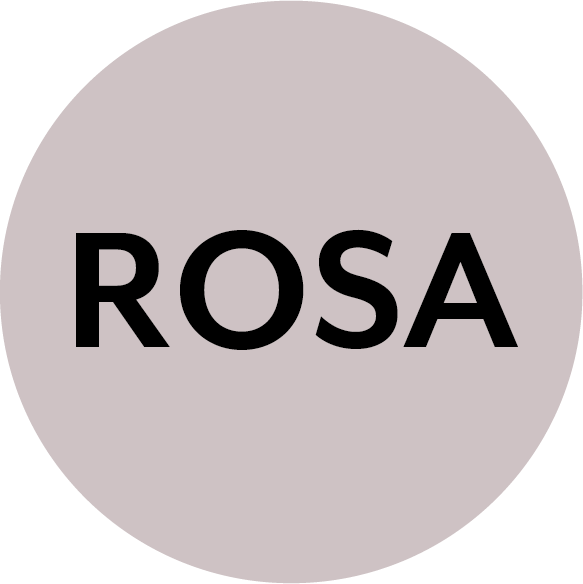 Hva kan dere som helsepersonell gjøre?
Skape et trygt rom for å fortelle
Kjenne til ulike hjelpeinstanser 
Dele kunnskap om dette med kollegaer
Avvergeplikt / nettressurs plikt.no
Hvis du er bekymret, gjør noe heller enn ingenting
Ofte kan vi ikke gjøre annet enn å gi informasjon om at det finnes hjelp
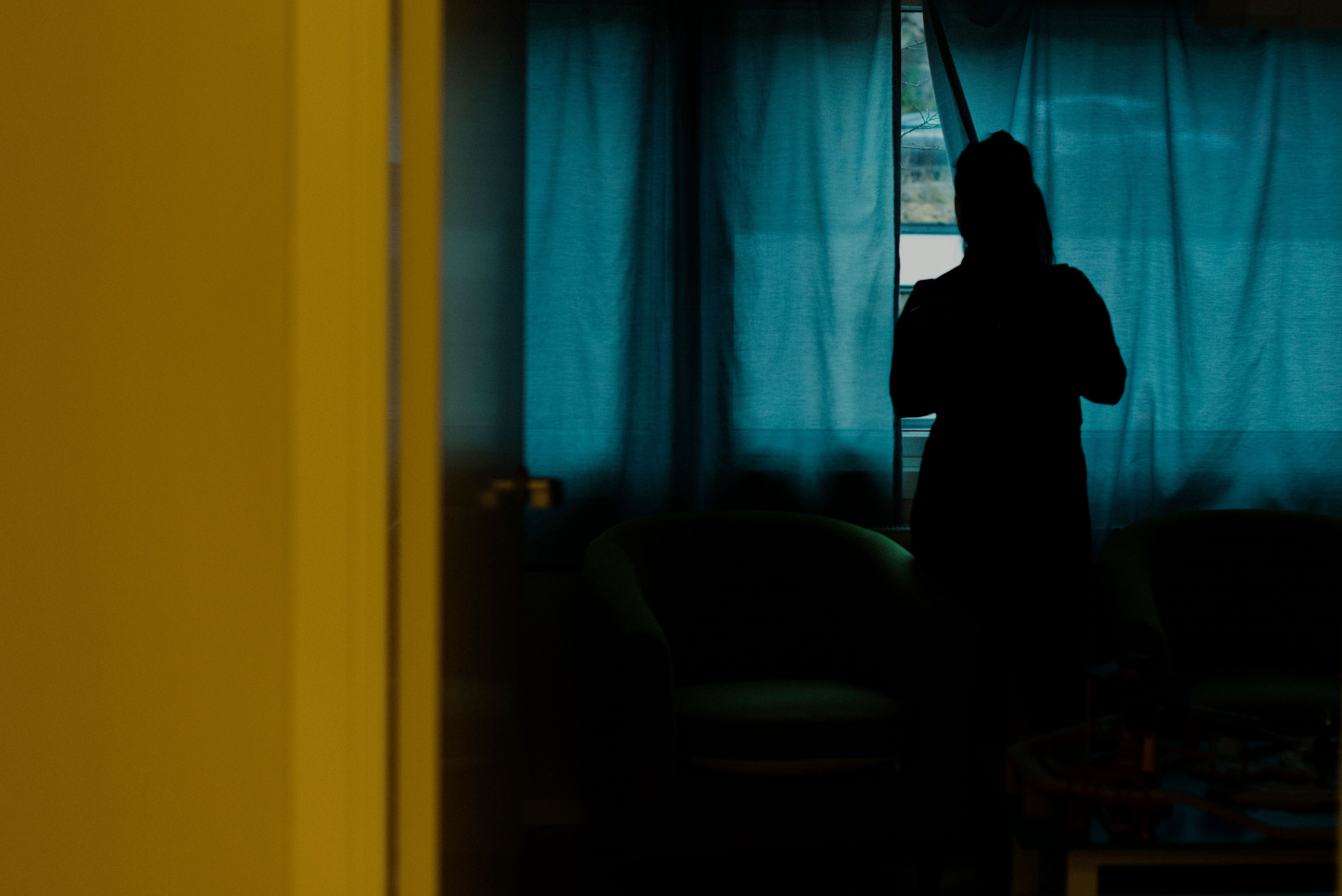 ROSA

- den nasjonale 
hjelpetelefonen mot menneskehandel
22 33 11 60 
www.rosa-help.no